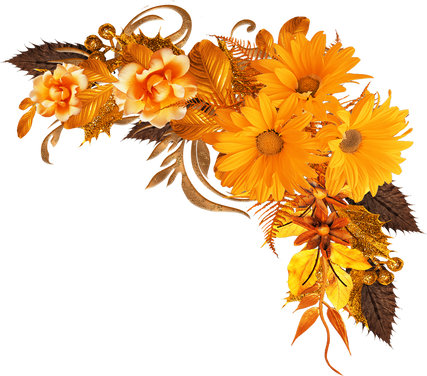 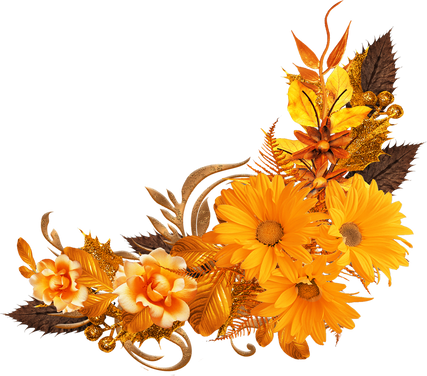 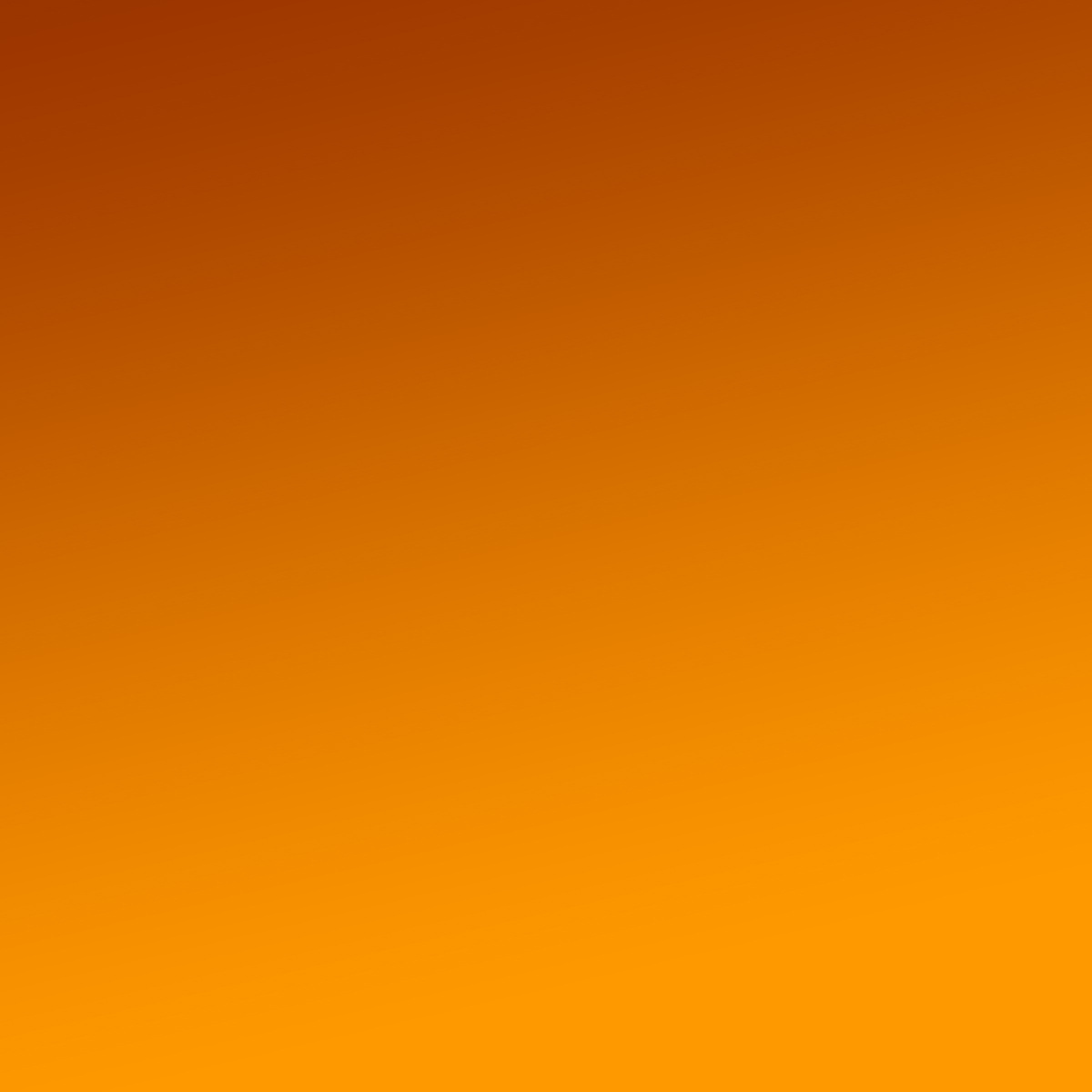 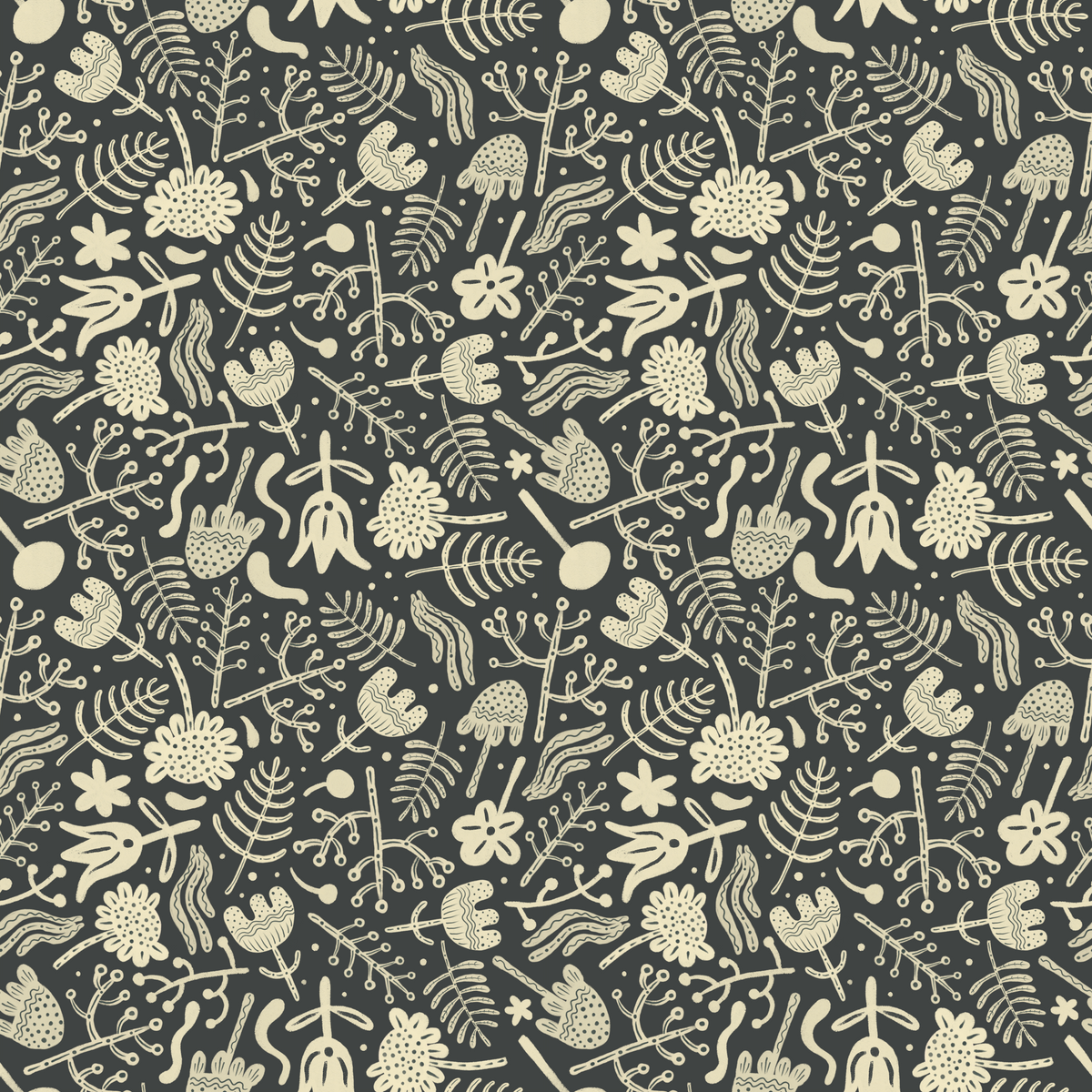 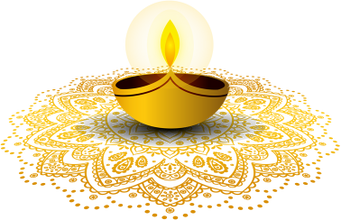 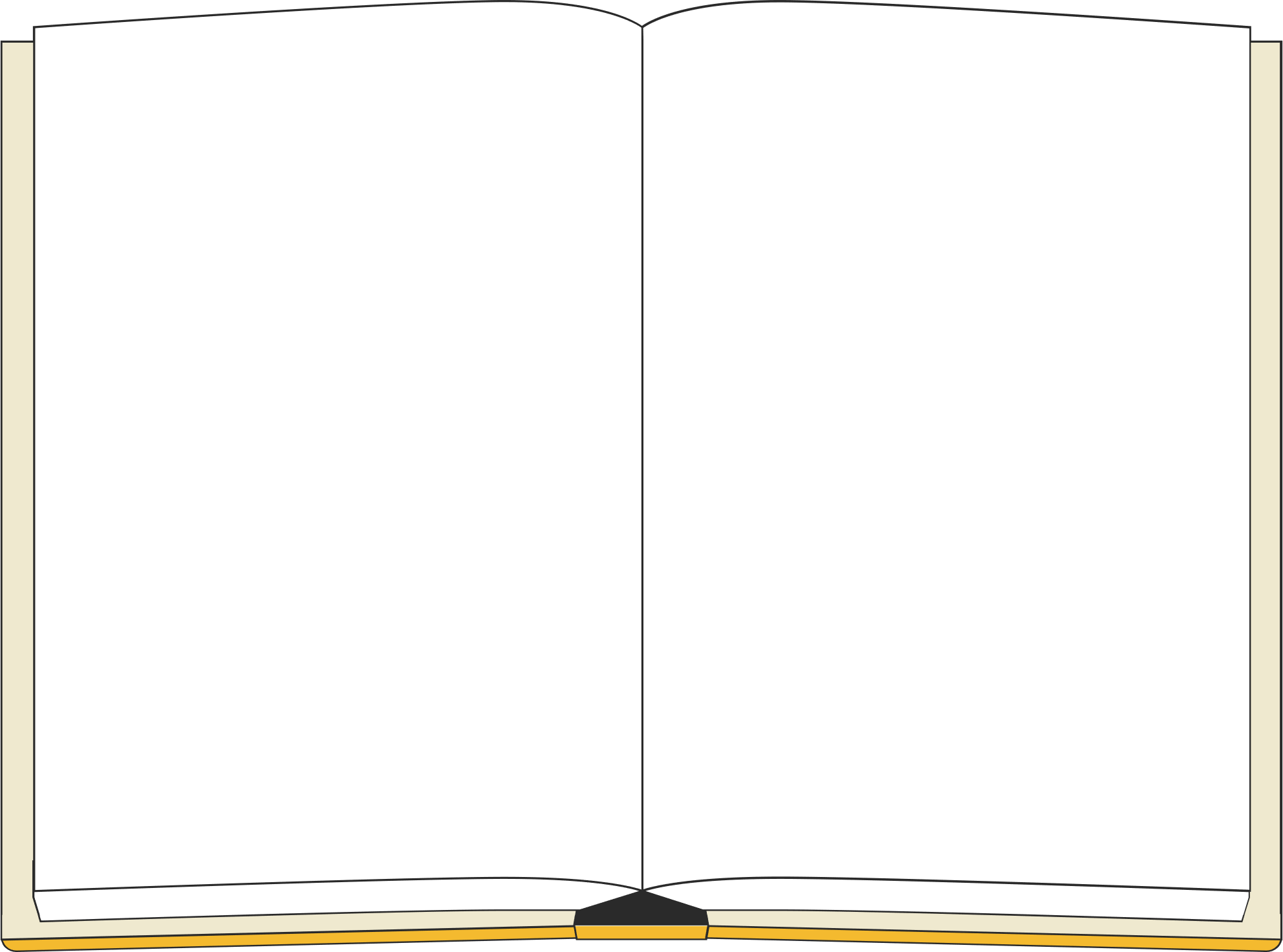 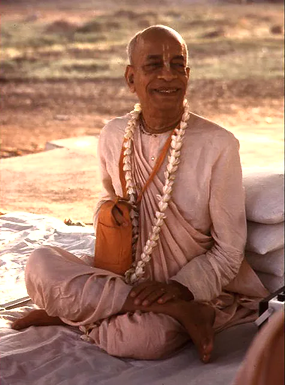 Srila Prabhupada Book Reading Project
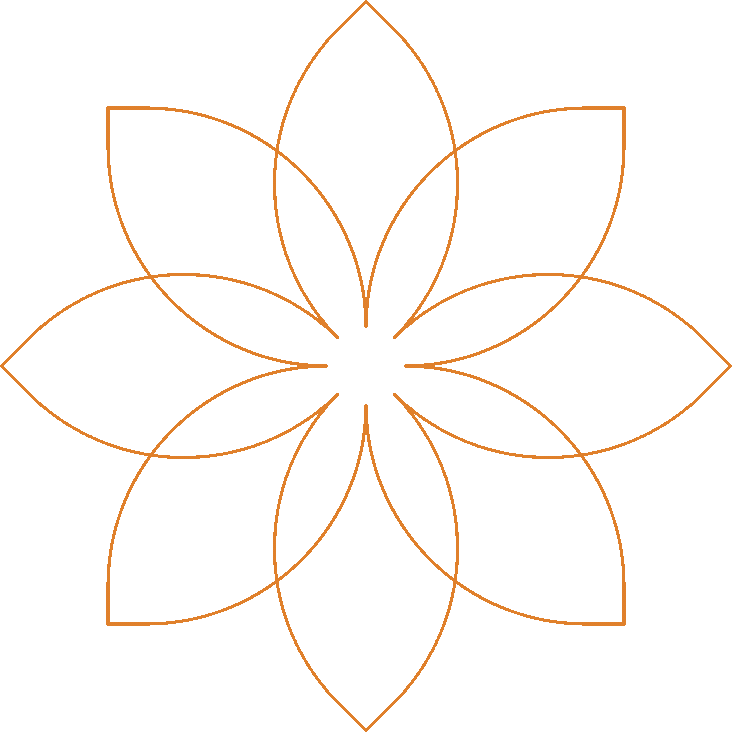 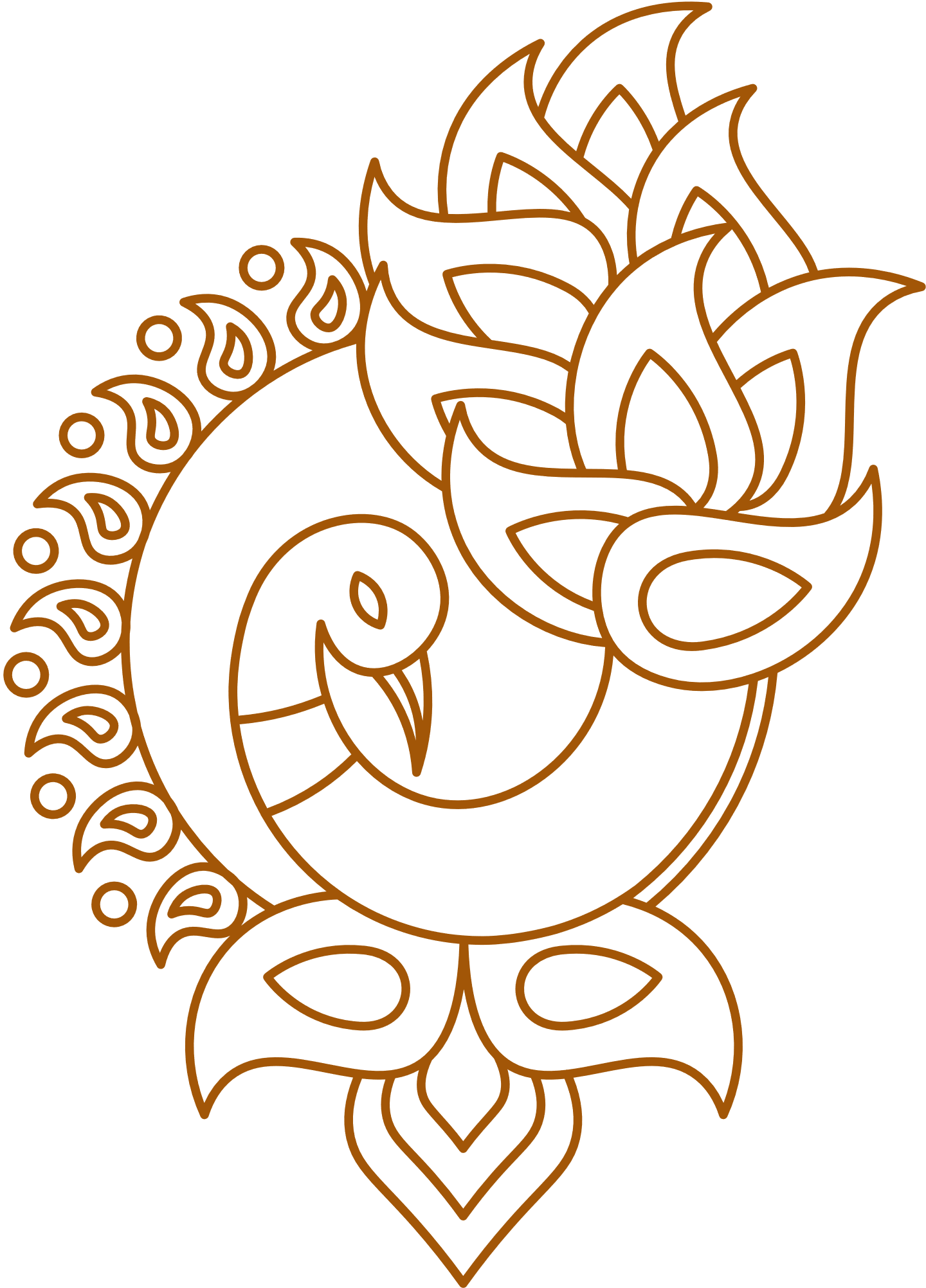 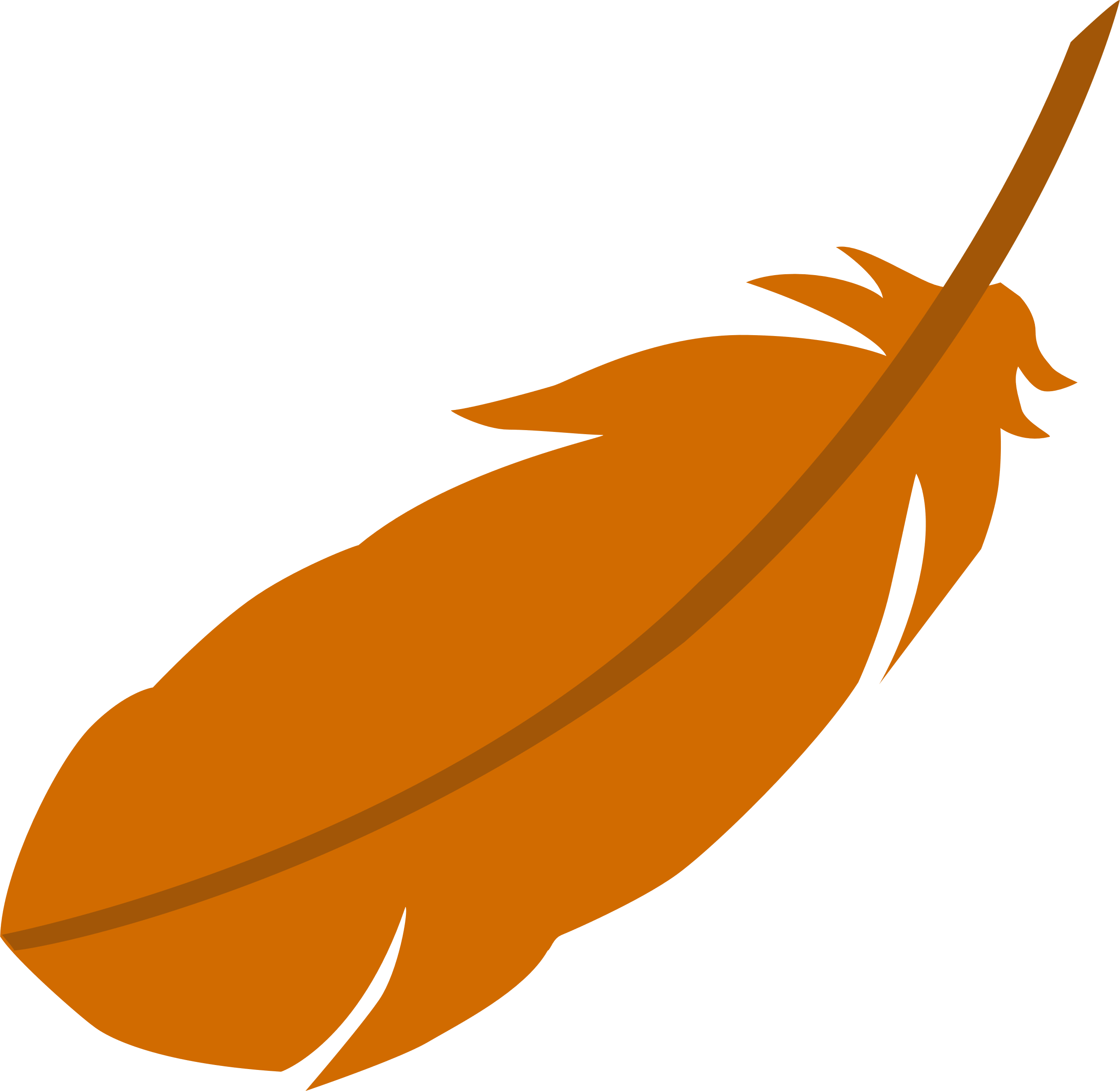 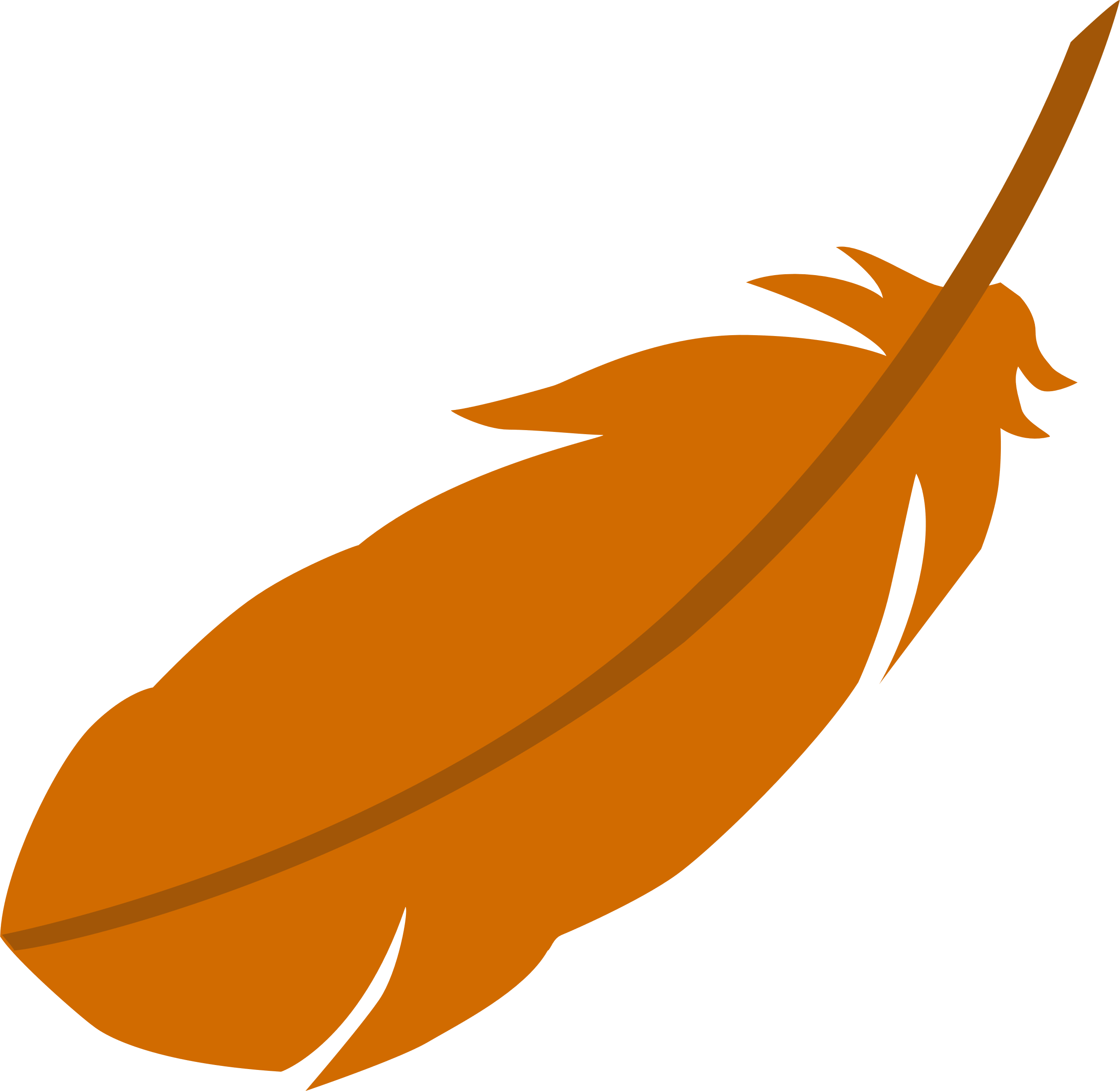 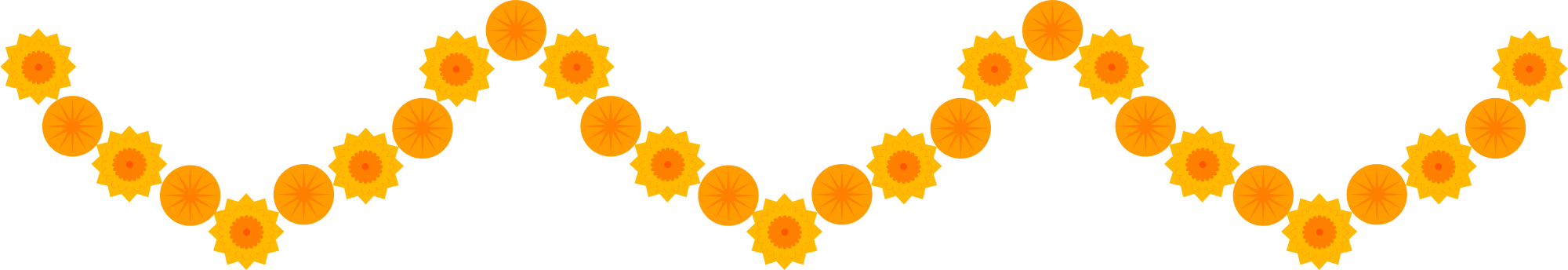 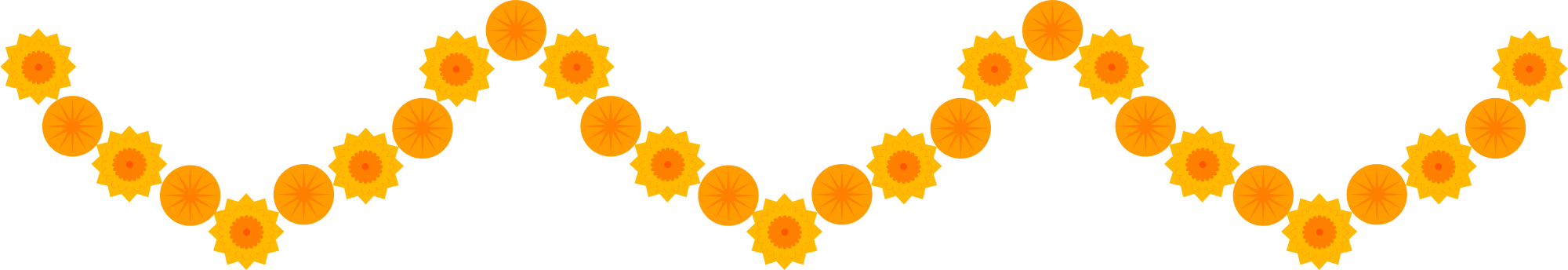 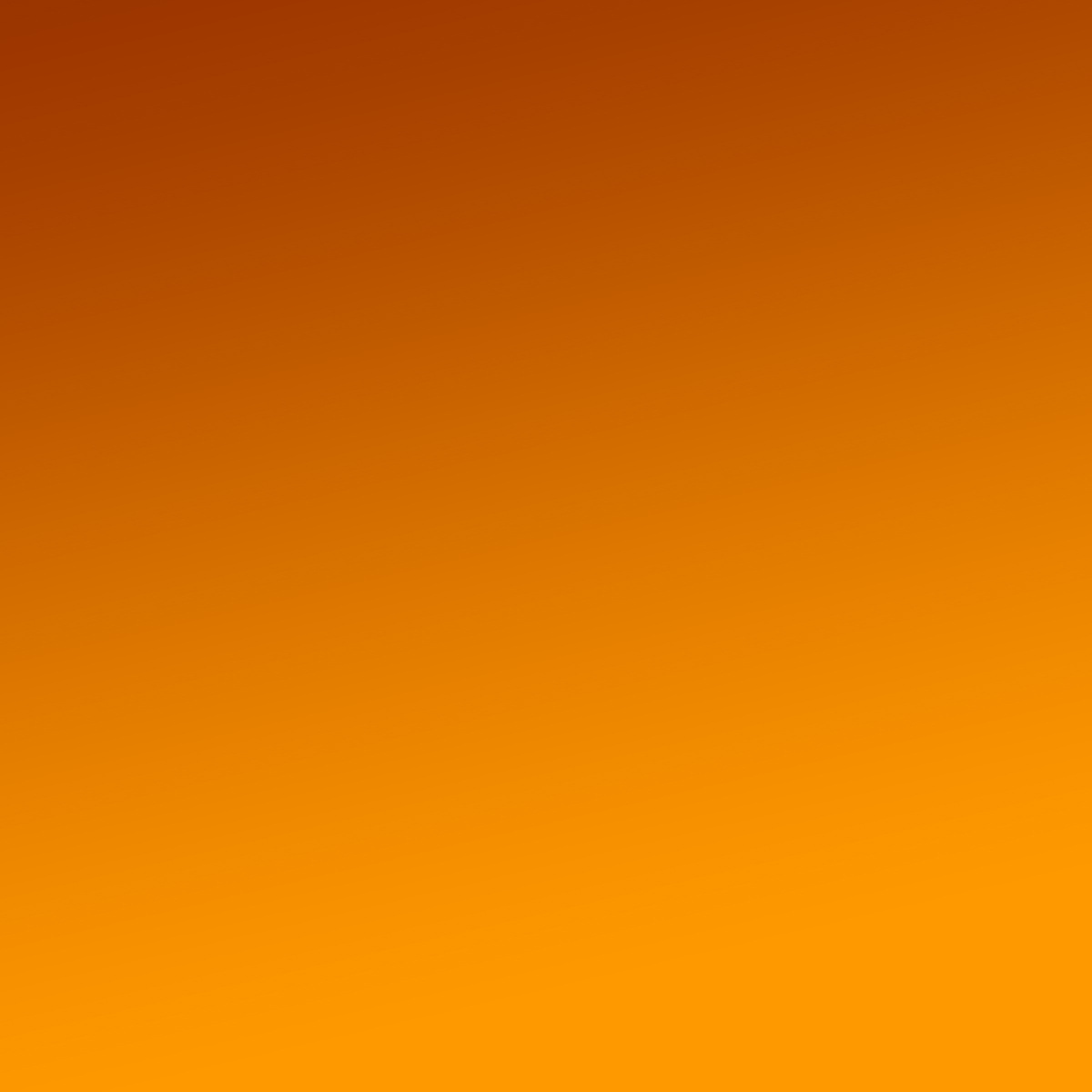 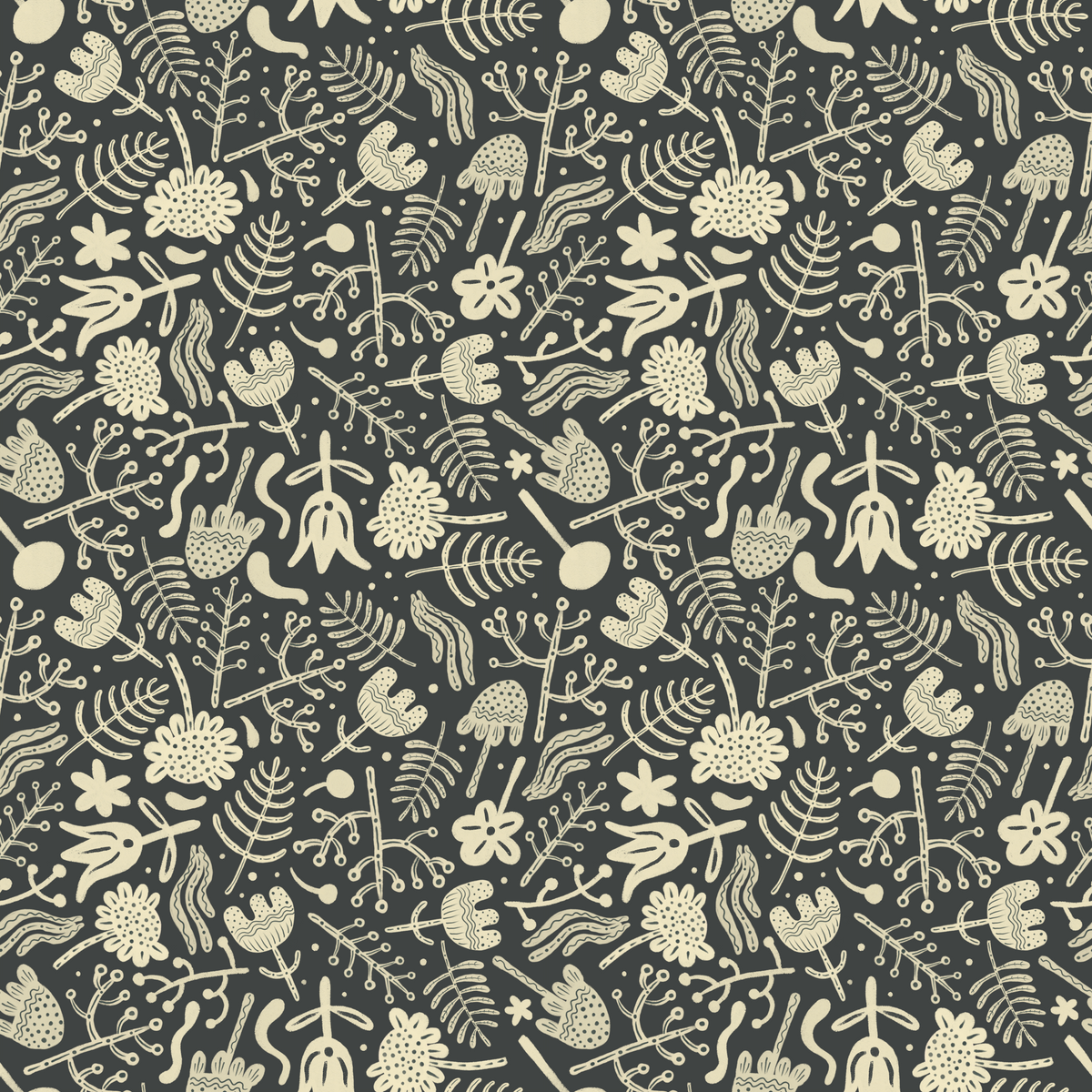 Srila Prabhupada Book Reading Project
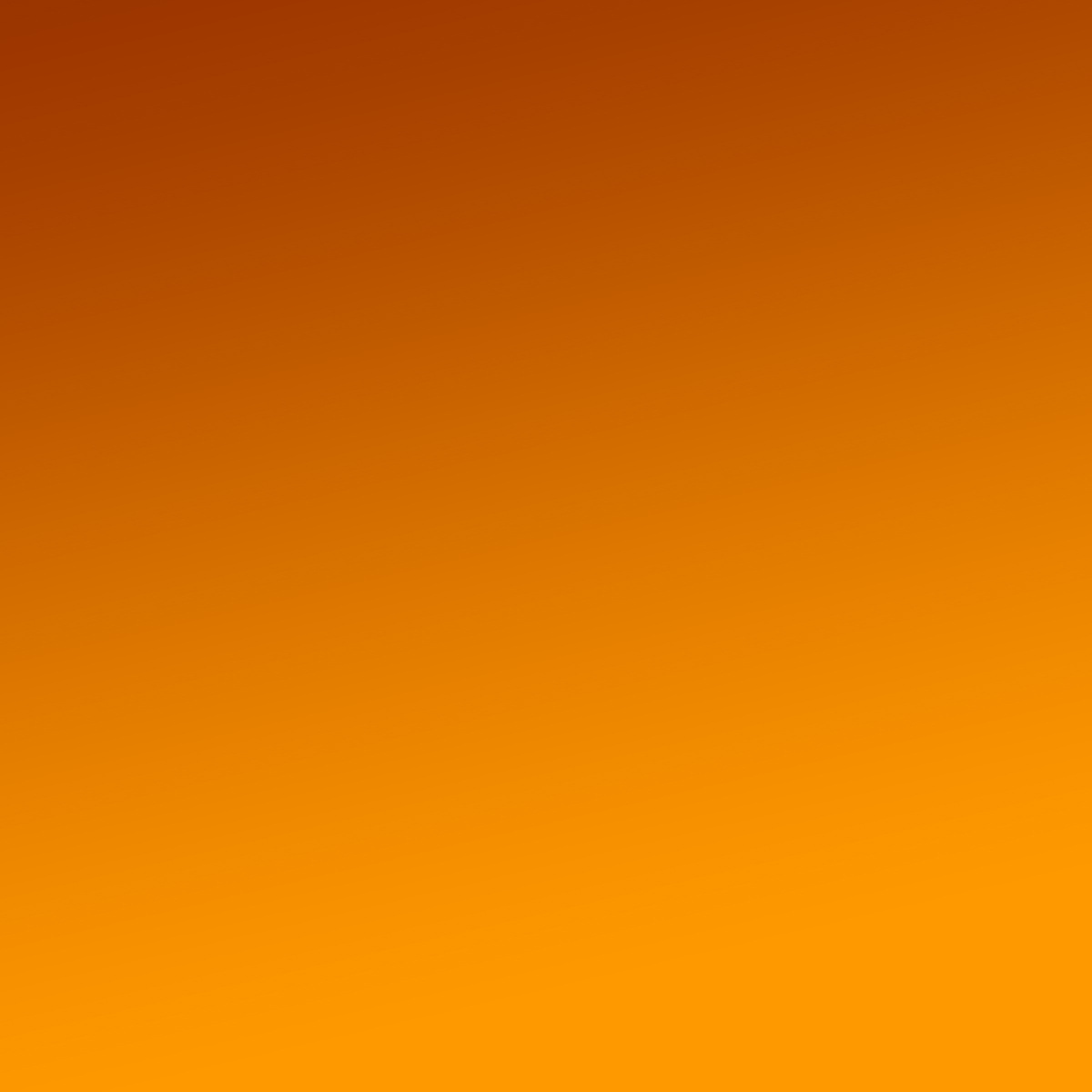 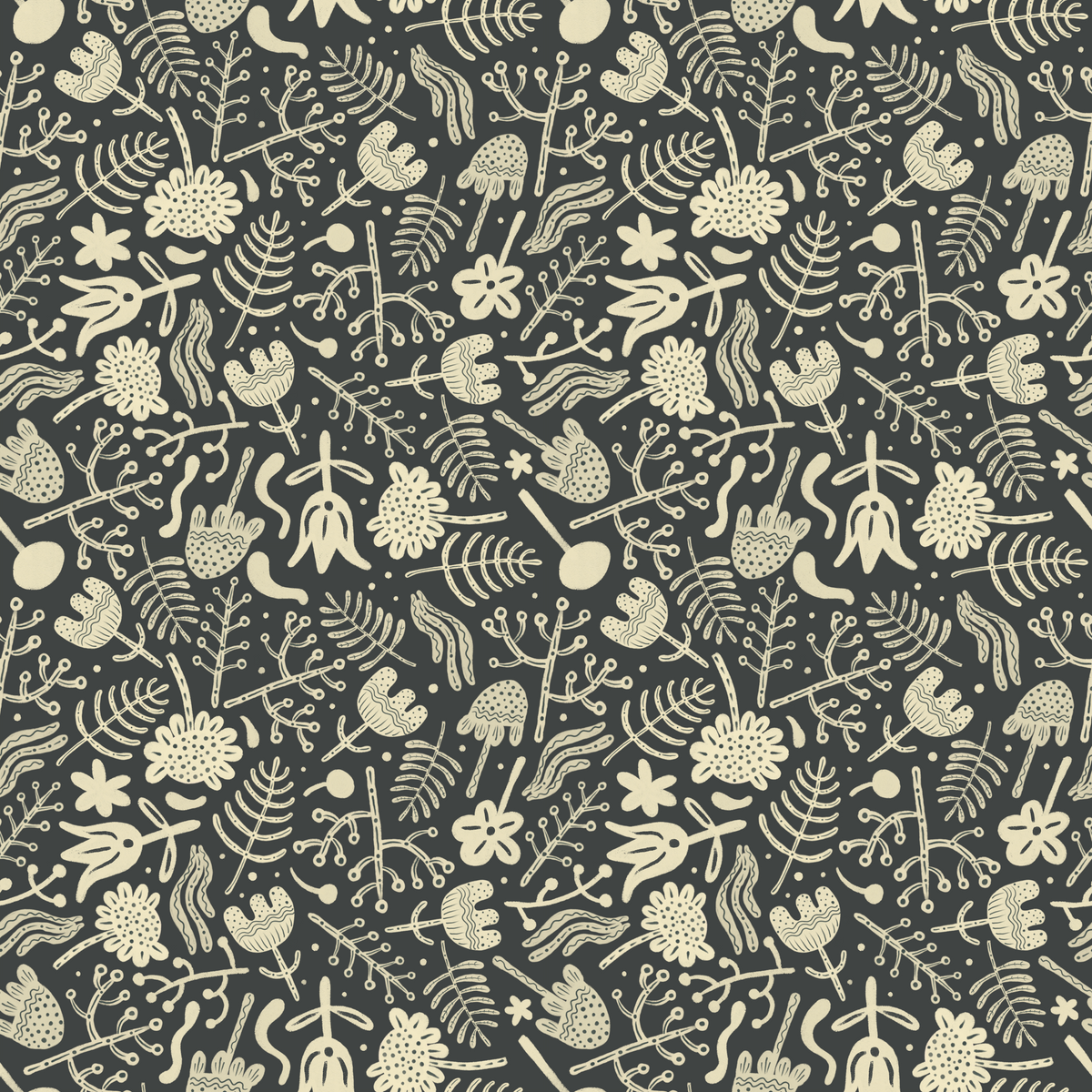 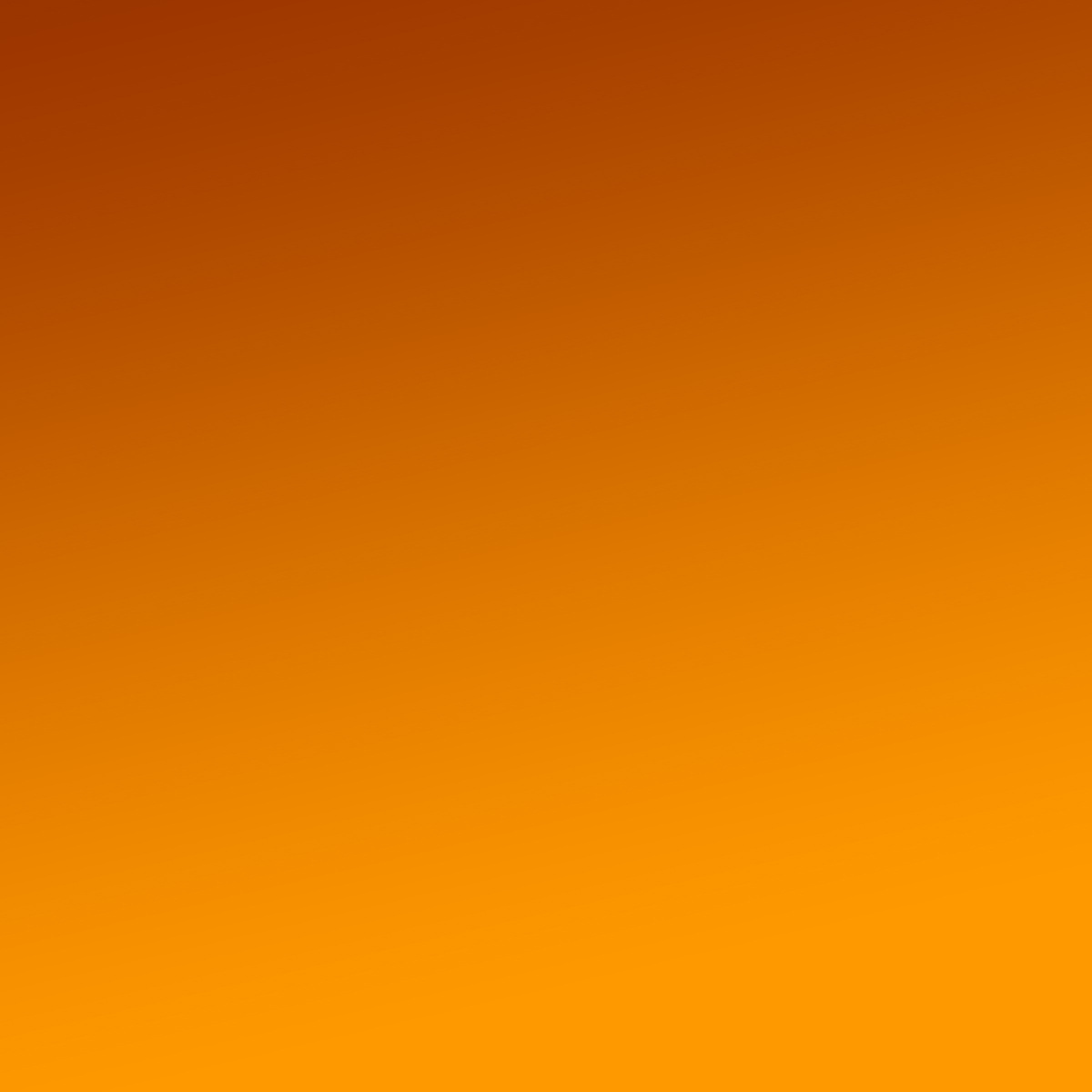 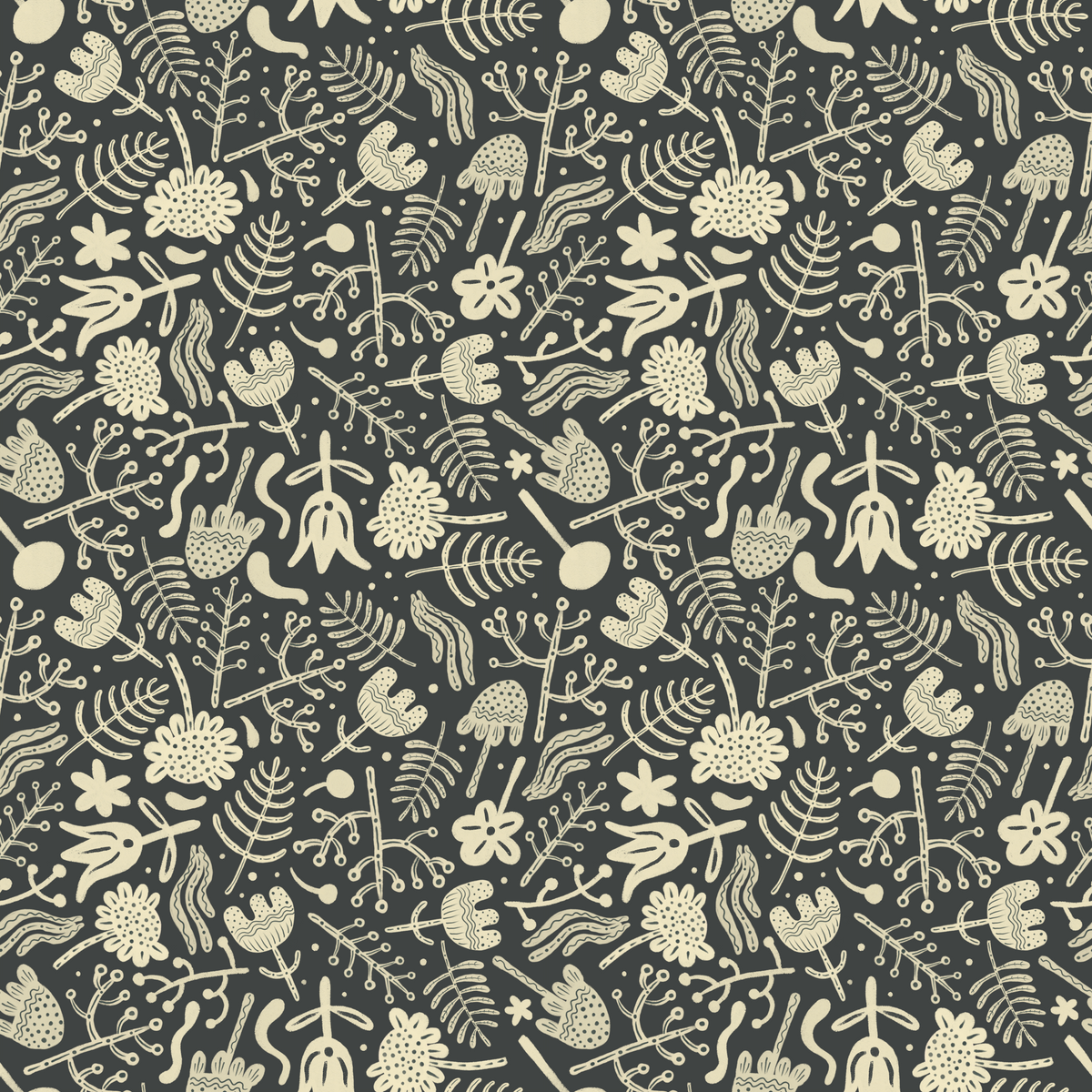 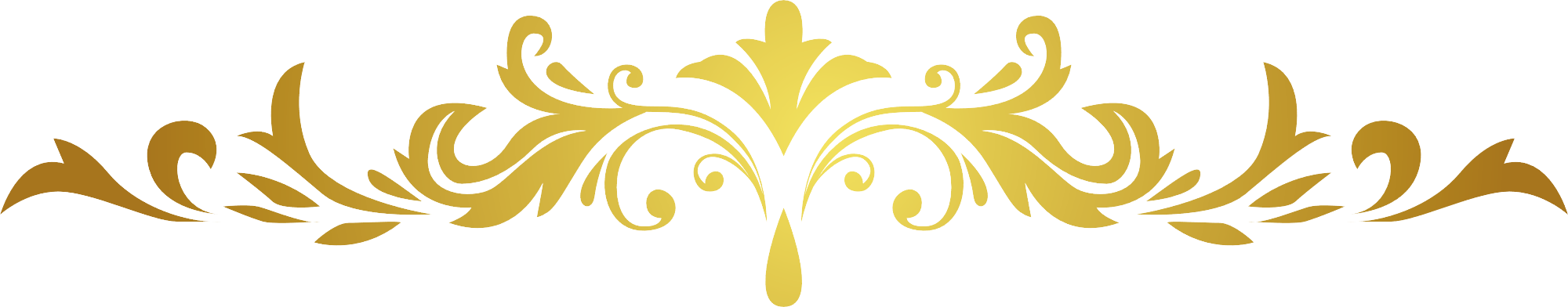 Reading Acharya’s Books & other Vedic Scriptures
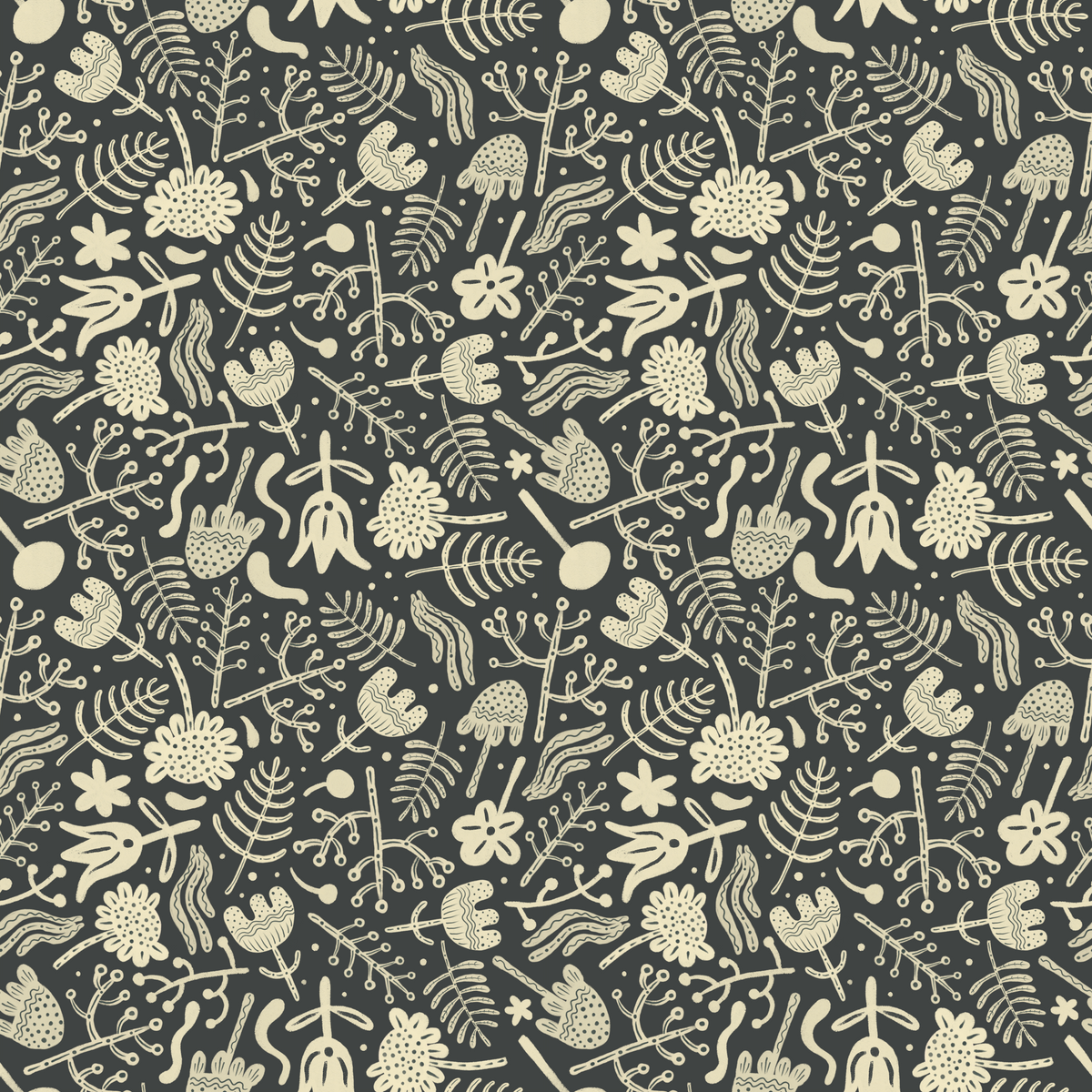 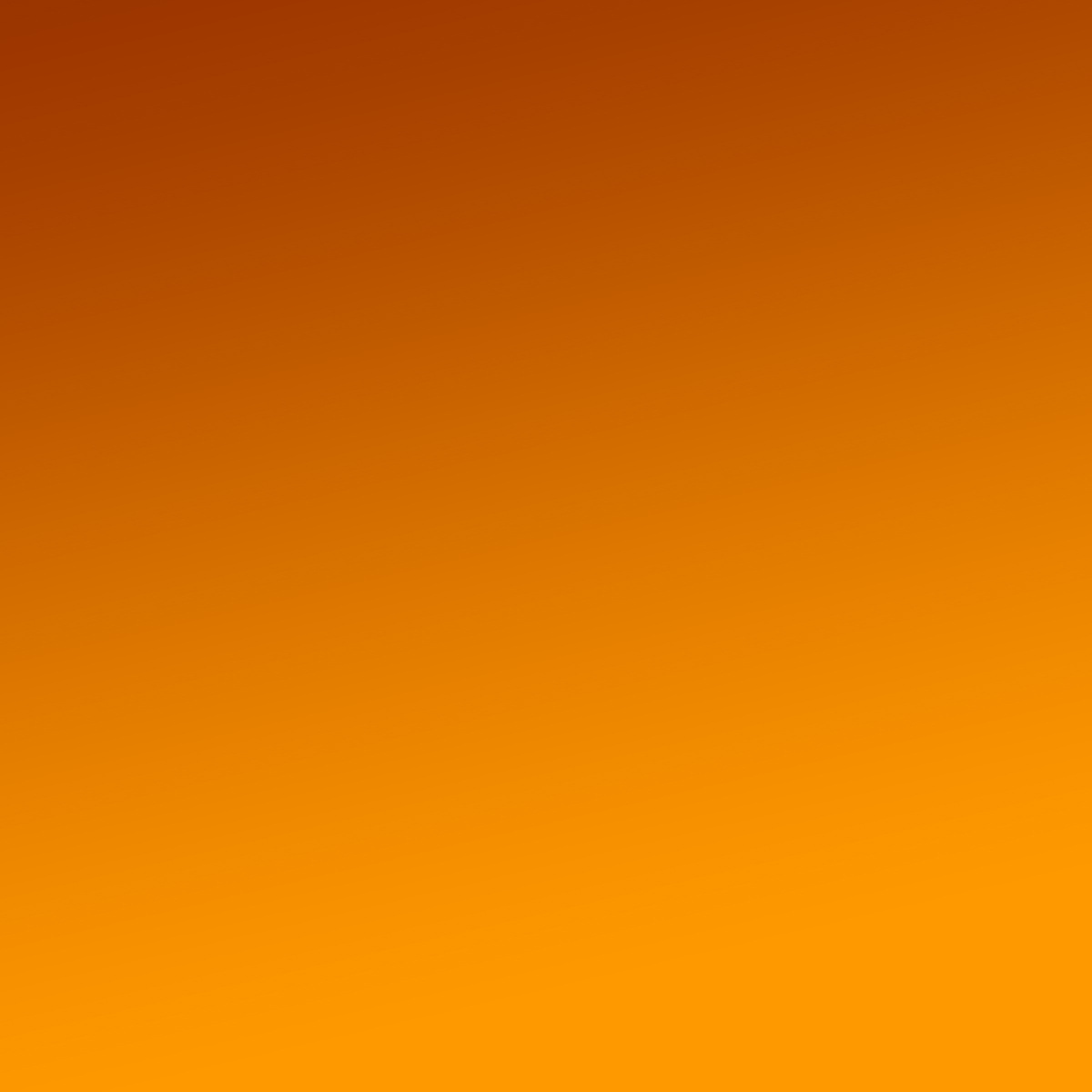 In our life the most important project would be to read Srila Prabhupada’s Books & Distribute it. The whole world can benefit from this one transcendental act. Keep the habit of reading 50 pages of shastras a day minimum.
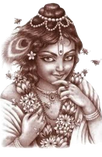 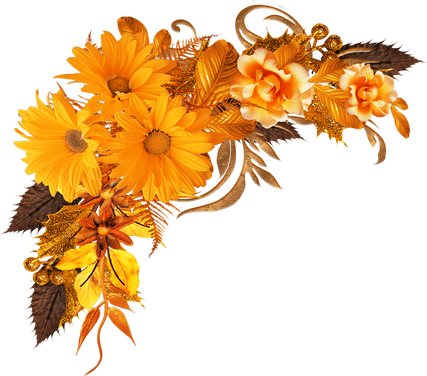 For more Information 
Connect with us 
Iskcon vellore Sanctuary
www. Iskconvellore.com / www.krsnaconsciouseducation.com
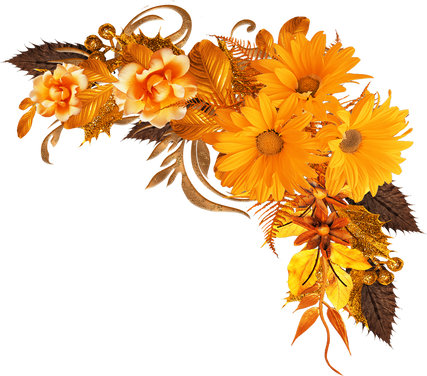